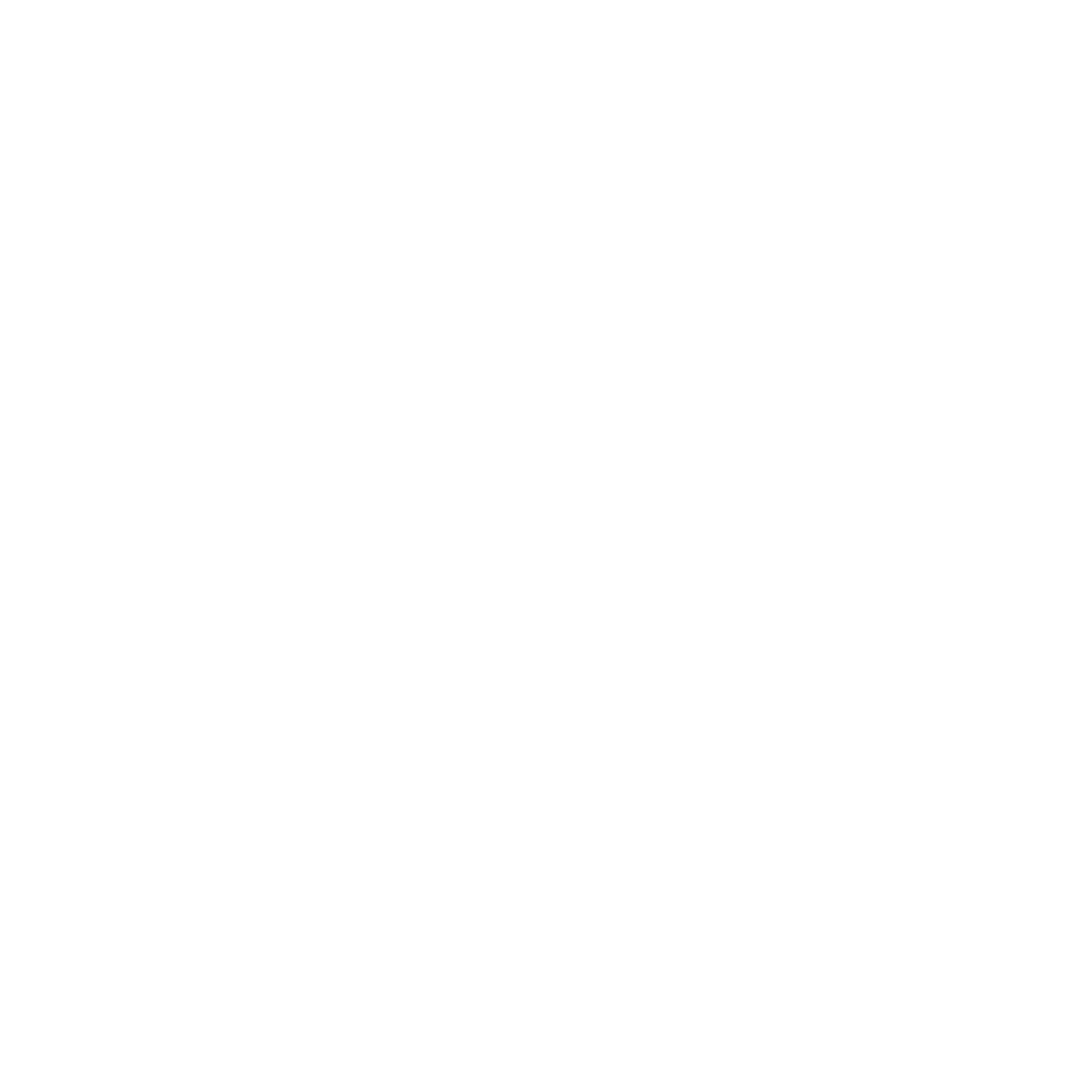 Derniers chiffres de l’inflation au Québec – Mai 2024
L’écart entre le taux d’inflation au Québec et ailleurs au Canada se résorbe peu à peu
À l’instar des derniers mois, le taux d’inflation au Québec s’est situé au-dessus de la moyenne canadienne en mai
Toutefois, cette situation se résorbe progressivement en raison du ralentissement plus important de l’inflation des services au Québec. La croissance des prix de cette composante est passée de 5,9 % en octobre 2023 à 5,1 % en mai 2024 au Québec, tandis qu’elle a fait du surplace dans le reste du Canada au cours de cette période. 
Ainsi, l’écart entre le taux d’inflation global au Québec et au Canada s’est significativement rétréci dans les derniers mois. En mai, cet écart s’est chiffré à 0,2 point de pourcentage, un niveau passablement inférieur au sommet de 1,0 p.p. atteint en octobre 2023.
La croissance annuelle de l’IPC au Québec affiche une légère hausse en mai, à 3,1 % (+3,0 % en avril)
Malgré cette faible augmentation, le taux d’inflation annuel au Québec demeure tout près de son plus bas niveau enregistré depuis mars 2021
De son côté, la croissance annuelle de l’IPC fondamental, qui exclut les aliments et l’énergie, a continué de se modérer au cours du mois, s’établissant à 3,0 % (-0,1 p.p.)
Évolution de l’inflation Québec, 2018-2024, variation annuelle en %
Variation annuelle de l’IPC par catégorie de biens et de services
Québec, mai 2024, en %
IPC total
IPC fondamental
Taux d’inflation dans les provinces canadiennesCanada, mai 2024, variation annuelle en % et variation en p.p. par rapport à avril 2024
Janv.
Janv.
Janv.
Janv.
Janv.
Janv.
Janv.
2024
2022
2023
2018
2019
2020
2021
Note: La zone ombragée représente la fourchette cible de 1 % à 3 % de la Banque du Canada
La composante logement demeure le principal moteur de l’inflation au Québec, malgré un léger recul enregistré au cours du mois
Pour un deuxième mois consécutif, l’évolution du niveau des prix de la composante logement (+6,9 %) a connu une baisse de 0,3 p.p. et s’établit ainsi sous la barre des 7,0 % pour la première fois depuis janvier 2024. Cette baisse est principalement attribuable à la modération du coût du logement pour les propriétaires (+6,6 %), qui inclut notamment le coût de l’intérêt hypothécaire, alors que la croissance du prix des loyers fait du surplace et demeure tout près d’un sommet (+9,2 %)
Par ailleurs, l’augmentation du coût des aliments a contribué à la légère hausse de l’inflation annuelle enregistrée au cours du mois, passant de 1,8 % en avril à 2,3 % en mai. Cette croissance est attribuable aux prix des aliments achetés en magasins (+0,7 p.p.).
N.-É.
+0,6 p.p.
I.-P.-É.
+0,6 p.p.
Qc
+0,1 p.p.
Alb.
0,0 p.p.
Ont.
+0,3 p.p.
+0,2 p.p.
N.-B.
0,0 p.p.
C.-B.
0,0 p.p.
Canada
+0,2 p.p.
T.-N.-L.
0,0 p.p.
Sask.
+0,5 p.p.
Logement
Soins de santé et pers.
Transports
IPC total
Aliments
Loisirs, formation et lecture
Vêtements et chaussures
Boissons alc., tabac et cannabis
Dépenses courantes du ménage
Man.
+0,9 p.p.
Sources: Haver, Statistique Canada, Analyse Aviseo Conseil, 2024
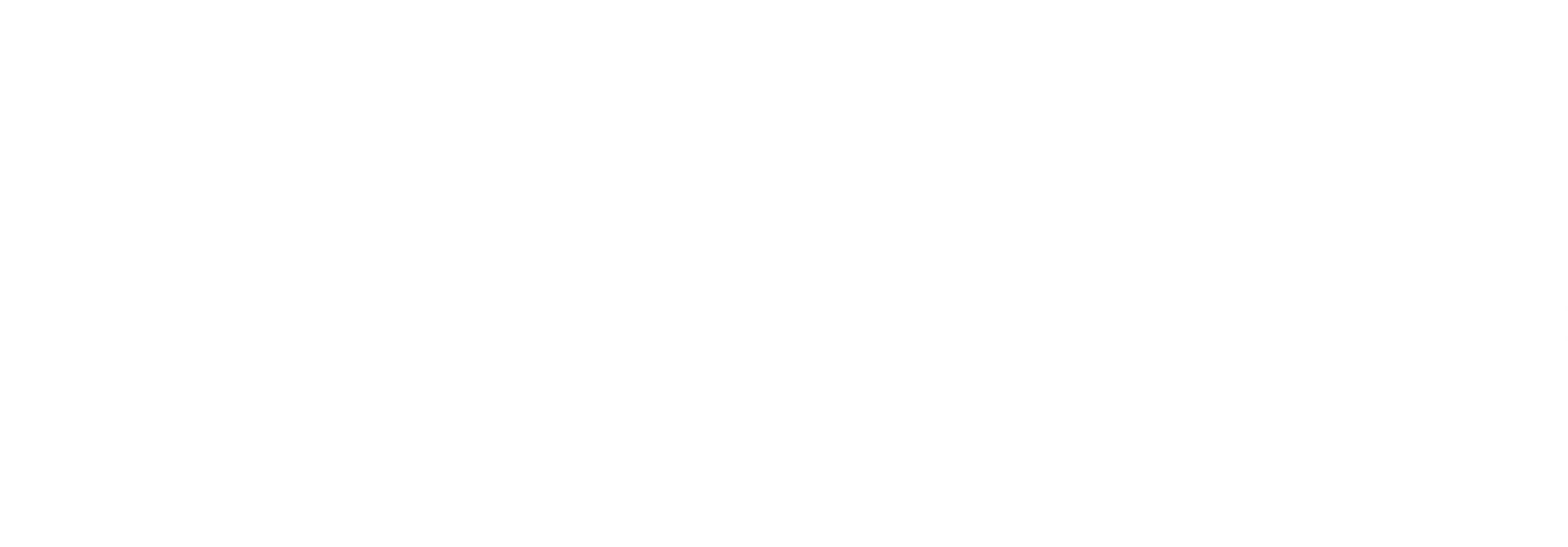 Comprendre / Réinventer / Conquérir • Louis-Vincent Nadeau • Nicolas Therrien • info@aviseo.ca • www.aviseo.ca 	25 juin 2024
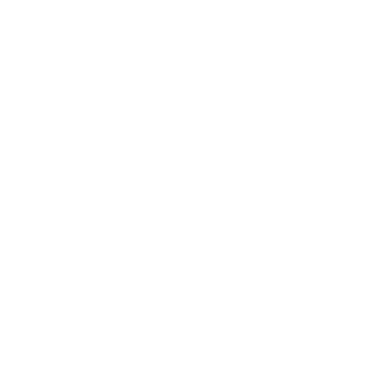 Derniers chiffres de l’inflation au Canada – Mai 2024
Une nouvelle baisse en juillet n’est pas à écarter
Après avoir baissé son taux directeur pour une première fois en juin, la Banque du Canada pourrait annoncer une seconde baisse lors de sa prochaine décision du 24 juillet, et ce, malgré la légère reprise de l’inflation enregistrée au cours du mois
Des soubresauts sont à prévoir dans le retour durable de l’inflation vers la cible de 2 %. La Banque disposera toutefois d’informations supplémentaires qui seront déterminantes d’ici sa prochaine décision
En effet, les statistiques sur le marché du travail et de l’inflation pour le mois de juin, de même que les enquêtes de la BdC auprès des entreprises et des ménages seront publiées avant l’annonce du 24 juillet. Ces informations lui permettront de déterminer si la hausse de l’inflation en mai est attribuable à des facteurs ponctuels, ou si elle est plutôt annonciatrice d’un retour plus long que prévu à la cible de 2 %.
À cet égard, l’accélération de la croissance des mesures de l’inflation fondamentale observée en mai est un rappel que certains risques continuent d’entourer les perspectives d’évolution des prix pour les mois à venir
La moyenne de l’IPC médian et de l’IPC tronqué a crû de 2,5 % en variation sur 3 mois annualisée en mai, la plus forte croissance depuis janvier 2024.
En mai, l’inflation s’est légèrement accélérée à 2,9 % sur une base annuelle (+2,7 % en avril)
Il s’agit d’une lecture supérieure aux attentes des analystes du secteur privé, qui tablaient sur un taux d’inflation annuel de 2,6 %
Sur une base mensuelle désaisonnalisée, l’IPC global a augmenté de 0,3 %
Pour sa part, la croissance annuelle de l’IPC fondamental s’est également accélérée, à 2,9 %.
Mesures de l’inflation fondamentale de la Banque du Canada
Canada, 2018-2024, moyenne de l’IPC médian et tronqué, en %
Évolution de l’inflation
Canada, 2018-2024, variation annuelle en %
IPC total
IPC fondamental
Variation annuelle de l’IPC par catégorie de biens et servicesCanada, mai 2024, en %
Janv.
Janv.
Janv.
Janv.
Janv.
Janv.
Janv.
2022
2023
2021
2020
2024
2018
2019
Note: La zone ombragée représente la fourchette cible de 1 % à 3 %  de la Banque du Canada
Une accélération de l’inflation attribuable à la composante des services
En mai, les prix des services ont crû de 4,6 % d’une année à l’autre, en hausse par rapport au taux de croissance enregistré en avril (+4,2 %). Les prix des biens ont quant à eux crû de 1,0 %, un rythme identique à celui d’avril. Parmi les services, des hausses notables ont été observées dans les prix services de voyages organisés (+6,9 %) ainsi que de ceux des billets d’avion (+4,5 %)
L’inflation continue d’être de moins en moins généralisée au pays. En mai, 37 % des composantes de l’IPC ont affiché des hausses de prix supérieures à 3 %, comparativement à 61 % à la même période l’an dernier. Il s’agit du 3e mois consécutif où cette proportion se situe à ce niveau.
Variation sur 12 mois
Variation sur 3 mois, 
annualisée
Logement
Soins de santé et pers.
Transports
Boissons alc., tabac et cannabis
IPC total
Aliments
Loisirs, formation et lecture
Dépenses courantes du ménage
Vêtements et chaussures
Sources: Haver, Statistique Canada, Analyse Aviseo Conseil, 2024
2018
2019
2020
2021
2022
2023
2024
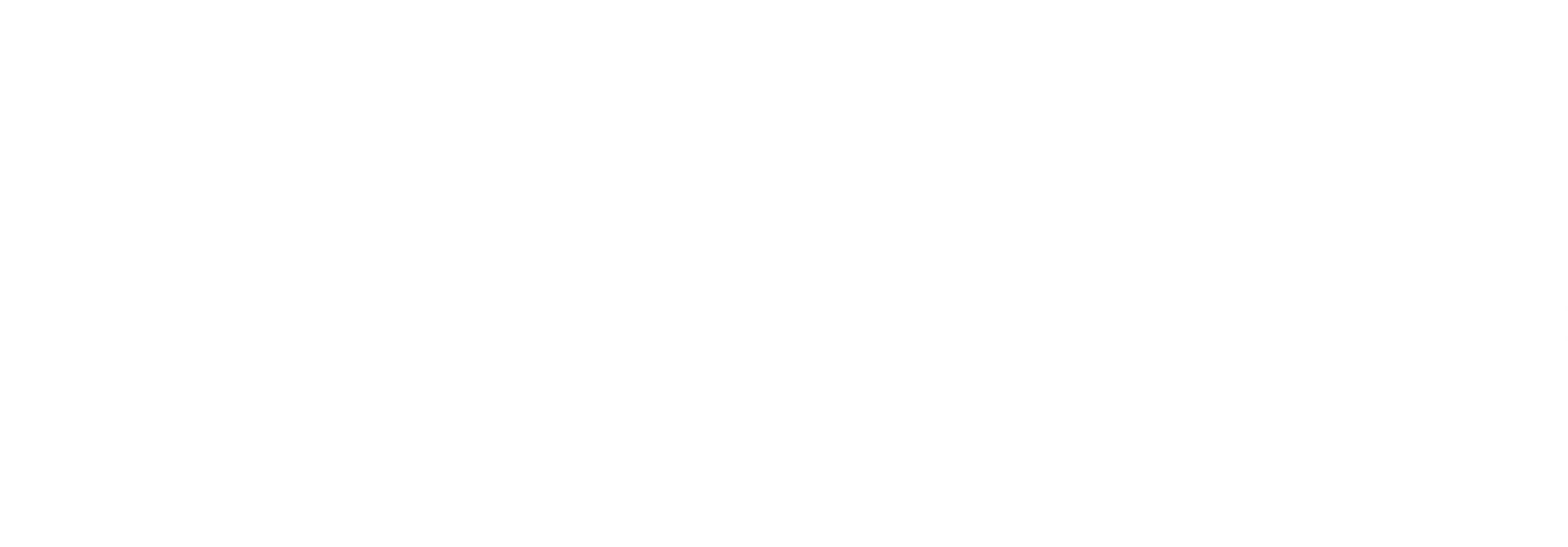 Comprendre / Réinventer / Conquérir • Louis-Vincent Nadeau • Nicolas Therrien • info@aviseo.ca • www.aviseo.ca 	25 juin  2024